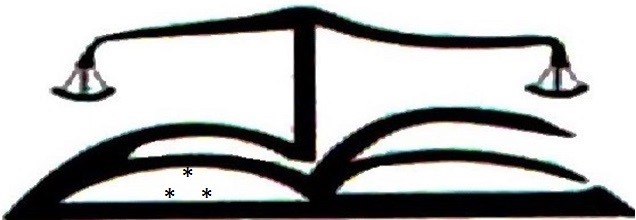 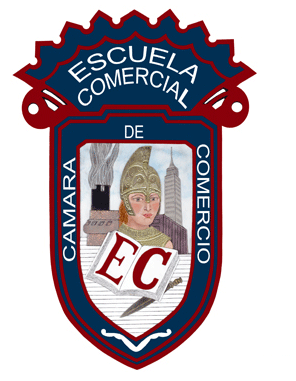 ESCUELA COMERCIAL CAMARA DE    COMERCIO
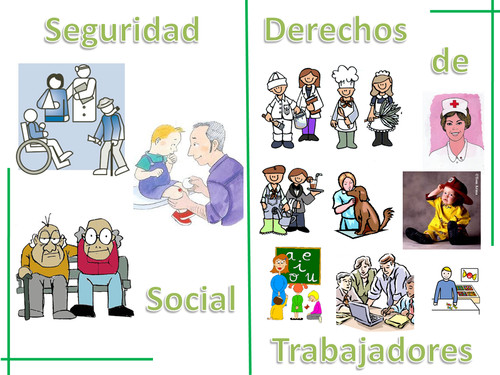 MATERIA: SEGURIDDAD SOLCIAL
ANTECEDENTES DE LA SEGURIDAD SOCIAL
El Hombre ha buscado siempre, su seguridad individual y colectiva. Familiar, de clan y después de grupos cada vez más complejos, hasta llegar a contemplar una seguridad social. 
Cada época se a buscado encontrar la formula de alcanzar un bienestar colectivo a través de los diversos factores sociales, hasta convertirse en un derecho constitucional en el siglo XX.
DECLARACIÓN UNIVERSAL DE LOS DERECHOS HUMANOS ASAMBLEA GENERAL DE LAS NACIONES UNIDAS 

El 10 Diciembre 1948, la Asamblea General de las Naciones Unidas aprobó y proclamó la Declaración Universal de Derechos Humanos. 

La Asamblea pidió a todos los Países miembros que publicaran el texto de la Declaración y dispusieran que fuera “Distribuido, expuesto, leído y comentado en las escuelas y otros establecimientos de enseñanza, sin distinción fundada en la condición política de los países o de los territorios.
Art. 22.- “Toda persona como miembro de la sociedad, tiene derecho a la seguridad social y a obtener mediante el esfuerzo nacional y a la cooperación internacional, habida cuenta de la organización y los recursos de cada estado, la satisfacción de los derechos económicos, sociales y culturales indispensables a su dignidad y al libre desarrollo de su personalidad.”
Art 25.- “Toda persona tiene derecho a un nivel de vida adecuado que le asegure así como a su familia, La salud y bienestar en especial la alimentación el vestido, la vivienda la asistencia médica y los servicios sociales los seguros en caso de desempleo, enfermedad, Invalidez, viudez, vejez , Otros casos de pérdida de sus medio de subsistencia por circunstancias independientes de su voluntad. 

La maternidad y la infancia tienen derecho a cuidados asistencia especiales. 

Todos los niños, nacidos de matrimonio o fuera de matrimonio, tienen derecho a igual protección social.
La Seguridad Social en la Constitución Política de los Estados Unidos Mexicanos. 

Art 123 -Apartado A- La ubicación de la Ley del Seguro Social dentro del sistema de seguridad social, encuentra su fundamento constitucional en la fracción XXIX del artículo 123 apartado A, 

En el cual considera de utilidad pública la expedición de la Ley del Seguro Social, También en otras fracciones de la Carta Magna, se encuentra el sustento de diversas disposiciones aplicables en materia de Seguro Social.
Constitución Política de los Estados Unidos Mexicanos 
FRACCION III.- Prohibición del trabajo de los menores de catorce años.   
FRACCIÓN V.- Protección de las mujeres trabajadoras durante el embarazo.   
FRACCION VI.- Establecimiento de los salarios mínimos y salarios mínimos profesionales .
 FRACCION XII.- Obligación de las empresas a proporcionar a los trabajadores vivienda .
Constitución Política de los Estados Unidos Mexicanos 

FRACCION XIV.- Responsabilidad de los empresarios sobre los accidentes de trabajo y las enfermedades profesionales que sufran los trabajadores.  

FRACCION XXIX.- Contempla la ley del Seguro social que comprenderá seguros de invalidez, vejez, de vida, de cesación involuntaria del trabajo, de enfermedades y accidentes, de servicios de guardería y cualquier otro encaminado a la protección y bienestar de los trabajadores, campesinos, no asalariados y otros sectores sociales y sus familiares.
Nace el Seguro Social en México 

Bajo el gobierno del Presidente de la República General Manuel Ávila Camacho se logró hacer realidad este mandato constitucional. 

El 19 de enero de 1943 nació el Instituto Mexicano del Seguro Social, con una composición tripartita para su gobierno, integrado, de manera igualitaria, por representantes de los trabajadores, de los patrones y del Gobierno Federal. De inmediato comenzó a trabajar su Consejo Técnico.
Concepto de Seguridad Social 
 
ARTÍCULO 2 DE LA LSS.- La seguridad social tiene por finalidad garantizar 

El derecho a la salud, 
La asistencia médica, 
La protección de los medios de subsistencia y 
Los servicios sociales necesarios para el bienestar individual y colectivo, 

Así como el otorgamiento de una pensión que, en su caso y previo cumplimiento de los requisitos legales, será garantizada por el Estado.
¿QUIÉN REALIZA LAS ACTIVIDADES DE SEGURIDAD SOCIAL?
 
ARTICULO 3 DE LA LSS

“ La realización de la Seguridad Social está a cargo de entidades o dependencias públicas federales o locales y de organismos descentralizados. Conforme a lo dispuesto por esta Ley y demás ordenamientos legales sobre la materia.” 

Como ejemplos podemos señalar: La Secretaría de Salubridad y Asistencia, dependencias como el ISSSTE y el esquema de Seguro Popular para no derechohabientes.
ARTICULO 4 DE LA LSS 

El Seguro Social es el instrumento básico de la seguridad social, estableciendo como un servicio público de carácter nacional en los términos de esta Ley, sin perjuicio de los sistemas instituidos por otros ordenamientos. 

Cómo se realiza la Seguridad Social en el País?
Estructura Contributiva 

La Ley del Seguro Social presenta una dualidad en su observancia y en su aplicación: 

CONTRIBUTIVA: Tanto para los patrones como para el trabajador. (Art. 31 Fracc. IV CPEUM y Art. 2 CFF)
 
b) DE DERECHOS: Como otorgante de derechos para la protección y el bienestar para los trabajadores (Art. 4 CPEUM toda persona tiene derecho a la protección de la salud)
Dos tipos de regímenes:

Obligatorio 

Voluntario
Obligatorio
 Comprende a los trabajadores asalariados permanentes o eventuales, los miembros de sociedades cooperativas y las personas que determine el Ejecutivo Federal a través de decretos específicos. 
Estos trabajadores y sus beneficiarios legales tienen derecho a la protección del Seguro Social en los siguientes seguros:
Riesgos de trabajo Enfermedades y Maternidad,
 Invalidez y Vida Retiro, 
Cesantía en edad avanzada y Vejez
 Guarderías y Prestaciones Sociales 

El aseguramiento es a partir de la fecha en que inicia la relación laboral, se constituye la sociedad o inicia su vigencia el decreto respectivo. 

Se controla con avisos de alta, modificación de salario y baja, porque se trata de un aseguramiento de tiempo transcurrido bajo seguro (o sea, desde la fecha de alta hasta la de baja). La base de cotización es el salario real integrado y se paga por mensualidades vencidas. Obligatorio
Comprende a las siguientes modalidades con los seguros que se indican: 

Los trabajadores en industrias familiares, y los independientes, como profesionales, comerciantes en pequeño, artesanos y demás trabajadores no asalariados y sus beneficiarios legales tienen derecho a las prestaciones por: Enfermedades y Maternidad (sólo prestaciones en especie) Invalidez y Vida Retiro y Vejez  Voluntario
¿Quién organiza y administra el Seguro Social? 

ARTICULO 5 DE LA LSS 
La organización y administración del Seguro Social, en los términos consignados en esta Ley, están a cargo del organismo público descentralizado con personalidad jurídica y patrimonio propios, de integración operativa tripartita, en razón de que a la misma concurren los sectores público, social y privado, denominado : 

INSTITUTO MEXICANO DEL SEGURO SOCIAL, el cual tiene también el carácter de organismo fiscal autónomo.
¿Qué se requiere para que el IMSS cumpla con su función?  

Para otorgar la Seguridad Social, es necesario que los patrones realicen las Aportaciones de Seguridad Social

I . M . S . S . , Patrones,  Pago Cuotas Seguridad Social Trabajadores Gobierno
Implicaciones Fiscales
Aportaciones de Seguridad Social Art. 2 C.F.F. “Las contribuciones establecidas en la ley a cargo de las personas que son substituidas por el estado en cumplimiento de obligaciones establecidas por la ley en materia de seguridad social o a las personas que se beneficien en forma especial por servicios de seguridad social proporcionados por el mismo estado.”  

La fracción XV del artículo 5-A denomina a las aportaciones de seguridad social establecidas en la ley a cargo del Patrón, trabajador y sujetos obligados como Cuotas obrero patronales o cuotas. 

Concepto de Cuotas Obrero Patronales (C.O.P.)
Características de los Impuestos 
Sujeto 
Objeto
Base 
Tasa o Tarifa 
La falta de algún elemento hace imposible la observancia de la ley
SUJETOS (Elementos que acreditan la relación laboral) 
SUBORDINACIÓN 
Existen tres elementos que la distinguen:
 
El lugar donde se realiza el trabajo, 
El tiempo impuesto por el patrón para realizar el mismo y 
La forma de realizar las labores
SALARIO Es la retribución que debe pagar el patrón al trabajador por su TRABAJO, representa la base del sustento material de los trabajadores y sus familiares; por lo mismo es periódica y permanente, mientras dure la relación laboral. 

TRABAJO Es la actividad humana, intelectual o material, independientemente del grado de preparación técnica requerido por cada profesión u oficio (art 8 LFT).
¿Quiénes son sujetos obligados al pago de C.O.P.?
 
 ART 5-A FRACC IV LSS CONCEPTO DE PATRON 
Patrones o patrón: La persona física o moral que tenga ese carácter en los términos de la Ley Federal del Trabajo.

¿ QUÉ SEÑALA LA L.F.T. RESPECTO AL CONCEPTO DE PATRON ?
 
Cuando utilice los servicios de uno o varios trabajadores se le conceptúa patrón en los términos del artículo 10 de la Ley Federal del Trabajo, siéndole aplicable, en consecuencia, las obligaciones previstas en el artículo 15 de la Ley del Seguro Social y demás disposiciones complementarias.
¿Quiénes son sujetos obligados al pago de C.O.P.?

ART 5-A FRACC VIII LSS SUJETOS O SUJETO OBLIGADO 

Los señalados en los artículos 12, 13, 229, 230, 241 y 250-A de la Ley, cuando tengan la obligación de retener las cuotas obrero patronales del Seguro Social o de realizar el pago de las mismas.
¿Quiénes son sujeto de aseguramiento? 
ART 12 LSS 
Son sujetos de aseguramiento del régimen obligatorio los señalados en los artículos 12 de la Ley: 
I.- Las personas que de conformidad con los artículos 20 y 21 de la L.F.T., presten, en forma permanente o eventual a otras de carácter físico o moral o unidades económicas sin personalidad jurídica, un servicio remunerado, personal y subordinado, cualquiera que sea el acto que le dé origen y cualquiera que sea la personalidad jurídica o la naturaleza económica del patrón aun cuando éste, en virtud de alguna ley especial, esté exento del pago de contribuciones; 
II.- Los socios de sociedades cooperativas; y 
III Las personas que determine el Ejecutivo Federal a través del decreto respectivo, bajo los términos y condiciones que señala esta ley y los reglamentos correspondientes.
¿Cuándo nace la obligación de registrarse como patrón? 
 
ART 12 RACERF 

Reglamento de Afiliación, Clasificación de Empresas, Recaudación y Fiscalización de la Ley del Seguro Social

Cualquier persona física o moral estará obligada a registrarse como patrón o sujeto obligado ante el instituto a partir de que: 
Empiece a utilizar los servicios de uno o varios trabajadores 
II.   Se constituya como sociedad cooperativa 
III.   Inicie vigencia su convenio de incorporación celebrado con el Instituto, y IV.   Inicie vigencia de Decreto de incorporación que expida el Ejecutivo federal en Términos de la Fracción III del artículo 12 de la Ley .
2.- Objeto de la Ley (Hecho generador de la obligación) 

El hecho generador de la obligación patronal para otorgar la seguridad social a los trabajadores surge en el momento en que se inicia una relación de trabajo establecida con motivo de la prestación de un servicio personal subordinado a las órdenes de un patrón. 

ART 20 LFT  Define la relación de trabajo, sin importar el acto que le dé origen, a la prestación de un trabajo personal subordinado a una persona mediante el pago de un salario. Subordinación Salario Trabajo
Salario Base de Cotización
 
Art 5-A Concepto de Salarios o Salario 
Salarios o Salario: La retribución que la L. F. T. define como tal. Para efectos de esta ley, el salario base de cotización se integra con :
Los pagos hechos en efectivo por cuota diaria, 
Gratificaciones 
Percepciones,
Alimentación, 
Habitación, 
Primas, 
Comisiones, 
Prestaciones en especie y cualquier otra cantidad o prestación que se entregue al trabajador por su trabajo, con excepción de los conceptos previstos en el artículo 27 de la ley del SS.
¿Qué partidas no son integrables al Salario Base Cotización? 

Para los efectos de esta Ley, se excluyen como integrantes del salario base de cotización, dada su naturaleza, los siguientes conceptos:

 1.- Los instrumentos de trabajo tales como herramientas, ropa y otros similares. 

2.- El ahorro, cuando se integre por un depósito de cantidad semanaria, quincenal o mensual igual del trabajador y de la empresa; si se constituye en forma diversa o puede el trabajador retirarlo más de dos veces al año, integrará salario; tampoco se tomarán en cuenta las cantidades otorgadas por el patrón para fines sociales de carácter sindical. 

3.- Las aportaciones adicionales que el patrón convenga otorgar a favor de sus trabajadores por concepto de cuotas del seguro de retiro, cesantía en edad avanzada y vejez.
3.- Las aportaciones adicionales que el patrón convenga otorgar a favor de sus trabajadores por concepto de cuotas del seguro de retiro, cesantía en edad avanzada y vejez.

4.- Las cuotas que en términos de esta Ley le corresponde cubrir al patrón, las aportaciones al Instituto del fondo Nacional de la Vivienda para los Trabajadores , y las participaciones en las utilidades de la empresa. 

5.- La alimentación y la habitación cuando se entreguen en forma onerosa a trabajadores; se entiende que son onerosas estas prestaciones cuando el trabajador pague por cada una de ellas, como mínimo, el 20% del salario mínimo general diario que rija en el Distrito Federal.
¿Que procede cuando la Alimentación y Habitación es gratuita? 

ART. 32 Si además del salario en dinero el trabajador recibe del patrón, sin costo para aquél, habitación o alimentación, se estimará aumentado su salario en un 25% y si recibe ambas prestaciones se aumentará en un 50%. 

Cuando la alimentación no cubra los tres alimentos, sino uno o dos de estos, por cada uno de ellos se adicionará el salario en un 8.33%
¿Qué partidas no son integrables al S.B.C.? 

 6.- Las despensas en especie o en dinero, siempre y cuando su importe no rebase el 40% del salario mínimo general diario vigente en el Distrito Federal. 

7.- Los premios por asistencia y puntualidad, siempre que el importe de cada uno de estos conceptos no rebase el 10% del salario base de cotización. 

8.- Las cantidades aportadas para fines sociales, considerándose como tales las entregadas para constituir fondos de algún plan de pensiones establecido por el patrón o derivado de contratación colectiva. Los planes de pensiones serán sólo los que reúnan los requisitos que establezca la Comisión Nacional del Sistema de Ahorro para el Retiro.
9.- El tiempo extraordinario dentro de los márgenes señalados en la Ley Federal del Trabajo. 

Para que los conceptos mencionados en este precepto se excluyan como integrantes del salario base de cotización deberán estar debidamente registrados en la contabilidad del patrón. 

En los conceptos previstos de las fracciones VI, VII, y IX cuando el importe de éstas prestaciones rebase el porcentaje establecido, solamente se integrarán los excedentes al salario base de cotización .
¿Qué partidas no son integrables al S.B.C.?

37. DIAS DE DESCANSO SEMANAL Y FESTIVOS LABORADOS 

El Art. 73 de la LFT indica cuáles son días de descanso obligatorio (días festivos) y, en el supuesto de que los trabajadores presten servicios en esos días tendrán derecho a que se les pague independientemente del salario que les corresponda por el descanso obligatorio, un salario doble por el servicio prestado, según lo establece el artículo 75, párrafo segundo, de la LFT
Por lo anterior, se considera que la retribución que perciben los trabajadores por laborar sus días de descanso semanal u obligatorio se entrega como consecuencia de su trabajo, pero en un día extraordinario de labores, por lo que podría ubicarse en el caso de excepción que se contempla en el artículo 27 Fracción IX de la LSS, y por consiguiente deben ser considerados parte integrante del salario para efectos de cotización al IMSS y al INFONAVIT de manera semejante al tiempo extraordinario, es decir, los excedentes de tres horas y de tres veces en una semana.
DIAS DE DESCANSO SEMANAL Y FESTIVOS LABORADOS 

Para confirmar lo anterior están los oficios números 692 del 3 de mayo de 1985 , emitido por la jefatura de Auditoría a Patrones y Verificación, y 39437 del 8 de noviembre de 1984 de la Jefatura de Servicios Legales, además de la resolución del Pleno del Tribunal Fiscal de la Federación (hoy TFJFA) al Juicio número 760/75/2884/74 del 8 de mayo de 1978 que a continuación se reproduce: 

DOMINGOS Y DÍAS FESTIVOS LABORADOS POR TRABAJADORES. Las remuneraciones que se pagan por estos conceptos no forman parte del salario base de cotización al IMSS.
Los ingresos que obtienen los trabajadores por laborar los días festivos y los domingos, se fundamentan en los artículos 73 y 75 de la LFT, los cuales señalan que dicha remuneración será igual al doble del salario por el servicio prestado, remuneración que es la misma cantidad que se cubre por el tiempo extraordinario, ya que el trabajo en cuestión se realiza precisamente en un día extraordinario; por lo tanto, debe aplicarse el artículo 32, inciso f) (actual 27 fracc IX) de la LSS, para dejar de considerar estas percepciones dentro del salario base de cotización. 

Resolución del Pleno del Tribunal Fiscal de la Federación, de 8 de mayo de 1978, Juicio 760/75/2884/74
Por otra parte existe una segunda posición respecto a considerar a la retribución por el trabajo en los días de descanso como una indemnización al trabajador, por renunciar a su día de descanso; por lo tanto, no debería ser integrada al salario base de cotización. Ello con base en la revisión número 1652/85 del 27 de junio de 1989, resuelta por unanimidad de siete votos. Magistrado ponente: Carlos Franco Santibáñez.
Límites máximos y mínimos de salarios 
ARTICULO 28 Los asegurados se inscribirán con el salario base de cotización que perciban en el momento de su afiliación, estableciéndose como límite superior el equivalente a 25 veces el salario mínimo general que rija en el Distrito federal y como l í mite inferior el salario mínimo general del área geográfica  respectiva.
Salario Fijo 
I.- Cuando además de los elementos fijos del salario del trabajador percibiera regularmente otras retribuciones periódicas de cuantía previamente conocida , estas se sumaran a dichos elementos fijos. 

En esta fracción establece que las cantidades que de conformidad con la Ley federal del trabajo estamos obligados a pagar durante el año como son: 365 días salarios pactados, 15 días aguinaldos, prima vacacional según la antigüedad y primas dominicales (si se establece que trabaje el domingo y su descanso sea otro día), etc. deberán formar parte del S.B.C. desde el ingreso del trabajador.
Salario Variable 

II.- Si por la naturaleza del trabajo, el salario se integra con elementos variables que no puedan ser previamente conocidos, se sumarán los ingresos totales percibidos durante los dos meses inmediatos anteriores y se dividirán entre el número de días de salario devengado. Si se trata de un trabajador de nuevo ingreso, se tomará el salario probable que le corresponda en dicho periodo. 

La fracción II del artículo 34 señala que los patrones estarán obligados a comunicar al Instituto dentro de los 5 días hábiles de los meses de enero, marzo, mayo, julio, septiembre, noviembre, las modificaciones del salario diario promedio obtenido en el bimestre anterior.
Salario Mixto 
III.- En los casos en que el salario de un trabajador se integre con elementos fijos y variables, se considerará de carácter mixto, por lo que, para los efectos de cotización, se sumará a los elementos fijos el promedio obtenido de los variables en términos de lo que se establece en la fracción anterior.
 
La fracción III del artículo 34 señala que se cuenta con 5 días hábiles para comunicar las modificaciones de los elementos fijos del salario, o bien si las modificaciones se realizan en los elementos variables, se atenderá a los plazos de la fracción II.
Ramas del Seguro Social

Riesgos de Trabajo Enfermedad y Maternidad Invalidad y 
Vida Cesantía y Vejez Retiro 
Guarderías y prestaciones sociales
Tasas Aplicables A cada Rama.

 Atención las tasas que a continuación se van a mostrar son las establecidas en la Ley del S.S. pero algunas han sufrido variaciones por disposiciones transitorias que establecen incrementos o decrementos graduales hasta 2007
Tasas aplicables en la rama de Enfermedad y Maternidad 
Artículo 25 ENFERMEDAD Y MATERNIDAD 
Para cubrir las prestaciones en especie del seguro de enfermedades y maternidad de los pensionados y sus beneficiarios, en los seguros de riesgos de trabajo, invalidez y vida, así como retiro, cesantía en edad avanzada y vejez, los patrones, los trabajadores y el estado aportarán una cuota de 1.5% sobre el salario base de cotización, de dicha cuota corresponderá : 

Patrón = 1.05% 
Trabajadores = 0.375% 
 Estado = 0.075%.
Artículo 106 ENFERMEDAD Y MATERNIDAD 

Las prestaciones en especie del seguro de enfermedades y maternidad, se financiarán en la forma siguiente: 

I.- Por cada asegurado se pagará mensualmente una cuota diaria patronal equivalente al 
13.9% de un salario mínimo general para el D.F. 

I I .- P ara los asegurados cuyo salario base de cotización sea mayor a 3 veces el S.M.G.D.F., se cubrirá además una cuota adicional : 
Patrón = 6% Trabajador = 2% 
De la cantidad que resulte de la diferencia entre el S.B.C. y tres veces el S.M.G.D.F. 
Tasas aplicables en la rama de Enfermedad y Maternidad
Artículo 107 ENFERMEDAD Y MATERNIDAD 

Las prestaciones en dinero del seguro de E.Y.M. se financiarán con una cuota del 1% sobre el salario base de cotización, que se pagará en la forma siguiente: 

Patrones = 0. 70% de l Salario Base Cotización 
Trabajadores = 0. 25% de L S.B.C. 
Tasas aplicables en la rama de Enfermedad y Maternidad
Tasas aplicables para la rama de Invalidez y Vida 
Articulo 147 INVALIDEZ Y VIDA 
Patrones = 1.75% del S.B.C. 
Trabajadores = 0.625% del S.B.C.
Art. 168 RETIRO CESANTÍA EN EDAD AVANZADA Y VEJEZ 
I.- En el ramo de retiro, a los patrones les corresponde cubrir el 2% del S.B.C. 
II.- En los ramos de Cesantía en edad avanzada y Vejez, a los patrones y a los trabajadores 

Patrones = 3.150% del S.B.C. 
Trabajadores = 1.125% D el SBC
Tasas aplicables para la rama de guarderías y riesgos de trabajo 
Art 211 GUARDERÍA Y LAS PRESTACIONES SOCIALES. 
El monto de la prima para este seguro será del 1% sobre el SBC 

TASA PARA RIESGOS DE TRABAJO 
En esta rama la tasa se auto-determina dependiendo del grado de riesgo de cada empresa y como se clasifique 

El artículo 70 señala que los patrones cubrirán íntegramente las cuotas para esta rama. 

El artículo 72 establece como las empresas determinaran anualmente la prima de riesgo aplicable, 

El artículo 73 establece que para las empresas que por primera vez se inscriban, cubrirán en la clase que les corresponda conforme al reglamento, en la PRIMA MEDIA. 

INFONAVIT: El artículo 29 establece que para efectos de integración y cálculo de la base y límite superior salarial para el pago de aportaciones , se aplicará lo contenido en la Ley del Seguro Social.
Incrementos y decrementos en julio y enero 

El primero y segundo párrafo del artículo decimonoveno transitorio de la Ley del S.S., (del decreto publicado en el DOF el 21 de diciembre de 1995) señala:
 
La tasa del 13.90% se incrementará el 1° de Julio de cada año en 6 5 centésimas de punto porcentual. 

L a tasa del 6% se reducirá el 1 o d e Julio de cada año en 49 centésimas de punto porcentual; y la tasa del 2% en 16 . 

Esta modificación es debieron iniciar en 1998 para terminar en 2007 ;
Sin embargo, conforme a lo establecido en el artículo segundo del Decreto por el que se reforma el párrafo primero, del artículo primero transitorio de la LSS, ( publicado el 21 de noviembre de 1996 ) , las fechas, plazos, período y bimestres previstos en los artículos transitorios de ésta, se extenderán por un lapso de seis meses para guardar congruencia con la entrada en vigor de dicha ley, por lo tanto, las modificaciones están vigentes desde el 1° de enero de 1999 para terminar en 2008.
Decreto del 4 de Marzo de 2008. “Descuento del 5% a las aportaciones patronales.”

Considerando que se anticipa que el entorno internacional será menos favorable durante 2008, debido principalmente a los problemas que se presentan en el sector hipotecario y financiero de los Estados Unidos de América, lo cual hace prever un menor crecimiento económico en ese país; 

Se estima conveniente implementar acciones con objeto de impedir una posible afectación a la actividad económica del país, al tiempo que apoyen la generación de empleos formales y permanentes que permitan a los trabajadores acceder a la seguridad social, así como la conservación de los existentes y, con ello, aumentar la demanda interna y la actividad económica en nuestro país.
Considerando que se anticipa que el entorno internacional será menos favorable durante 2008, debido principalmente a los problemas que se presentan en el sector hipotecario y financiero de los Estados Unidos de América, lo cual hace prever un menor crecimiento económico en ese país; Se estima conveniente implementar acciones con objeto de impedir una posible afectación a la actividad económica del país, al tiempo que apoyen la generación de empleos formales y permanentes que permitan a los trabajadores acceder a la seguridad social, así como la conservación de los existentes y, con ello, aumentar la demanda interna y la actividad económica en nuestro país.
Se considera conveniente eximir parcialmente a los patrones del pago de la parte de las cuotas obrero patronales causadas a su cargo, por los Seguros de: Riesgos de Trabajo; Enfermedades y Maternidad; Invalidez y Vida; y Guarderías y Prestaciones Sociales, que se deban enterar al Instituto Mexicano del Seguro Social
Requisitos para tener derecho al Beneficio

 I. Estar registrado ante el Instituto; 

II. No ser una entidad pública cuyas relaciones laborales se rijan por el Apartado A del artículo 123 de la Constitución Política de los Estados Unidos Mexicanos, ni formar parte de las administraciones públicas de la Federación, entidades federativas o municipios; 

III. Tener inscritos a todos sus trabajadores ante el Instituto en los términos de la Ley; IV. No tener a su cargo créditos fiscales firmes con el Instituto.